Final presentation of ASCENT by Bardia at ASCO 2022

Trodelvy▼ (sacituzumab govitecan) in 2L and beyond mTNBC (Phase III)
▼Detta läkemedel är föremål för utökad övervakning.
 
Trodelvy® (sacituzumabgovitekan) 200 mg pulver till koncentrat till infusionsvätska, lösning. Antineoplastiska medel. Antikropp-läkemedelskonjugat. Rx., EF.  Indikationer: Monoterapi vid behandling av vuxna patienter med icke-resektabel eller metastaserad, trippelnegativ bröstcancer (mTNBC) som tidigare har fått två eller flera systemiska behandlingar, varav minst en av dem mot avancerad sjukdom. Monoterapi vid behandling av vuxna patienter med icke-resektabel eller metastaserad hormonreceptor (HR)-positiv, HER2-negativ bröstcancer som har fått endokrinbaserad behandling och minst två ytterligare systemiska behandlingar för avancerad sjukdom.Kontraindikationer: Överkänslighet mot sacituzumabgovitekan eller hjälpämne.Varningar och försiktighet: Kan orsaka svår eller livshotande neutropeni. Det rekommenderas att patienternas blodvärden övervakas under behandlingen. Ska inte administreras om det absoluta antalet neutrofiler understiger 1 500/mm3 på dag 1 under någon cykel eller om antalet neutrofiler understiger 1 000/mm3 på dag 8 under någon cykel eller vid neutropen feber. Kan orsaka svår diarré. Ska inte administreras vid diarré av grad 3–4. Kan orsaka svår eller livshotande överkänslighet. Premedicinering rekommenderas och noggrann observation med avseende på infusionsrelaterade reaktioner. För att förebygga cytostatikainducerat illamående och kräkningar rekommenderas förebyggande behandling med antiemetika. Patienten måste övervakas under varje infusion och i minst 30 minuter efter varje infusion. Patienter med känd reducerad UGT1A1-aktivitet ska övervakas noga med avseende på biverkningar. Gravida kvinnor och fertila kvinnor ska informeras om den potentiella risken för foster. Innehåller natrium, ska beaktas i relation till patientens totala natriumintag.Innehavare av marknadsföringstillståndet: Gilead Sciences Ireland UCFör information: Kontakta Gilead Sciences Sweden AB, + 46 (0) 8 5057 1849. För fullständig information om dosering, varningar och försiktighet, interaktioner och biverkningar samt aktuell information om förpackningar och priser se www.fass.seBaserad på produktresumé: 07/2023
Abstract: Bardia A et al. Journal of Clinical Oncology 2022 40:16_suppl, 1071
Original manuscript: Bardia A et al. N Engl J Med. 2021 Apr 22;384(16):1529-1541.
Sacituzumab govitecan (SG) versus treatment of physician’s choice (TPC) in patients (pts) with previously treated metastatic triple-negative breast cancer (mTNBC): Final results from the Phase 3 ASCENT study

Aditya Bardia,1 Sara M. Tolaney,2 Delphine Loirat,3 Kevin Punie,4 Mafalda Oliveira,5 Hope S. Rugo,6 Adam Brufsky,7 Kevin Kalinsky,8 Javier Cortes,9 Joyce O’Shaughnessy,10 Veronique Diéras,11 Lisa A. Carey,12 Luca Gianni,13 Martine Piccart-Gebhart,14 Sibylle Loibl,15 Yanni Zhu,16 See-Chun Phan,16 Sara A. Hurvitz17  

1Department of Hematology/Oncology, Massachusetts General Hospital Cancer Center, Harvard Medical School, Boston, MA, USA; 2Medical Oncology, Dana-Farber Cancer Institute, Boston, MA, USA; 3Medical Oncology Department and D3i, Institut Curie, Paris, France; 4Department of General Medical Oncology and Multidisciplinary Breast Centre, Leuven Cancer Institute, University Hospitals Leuven, Leuven, Belgium; 5Medical Oncology Department and Breast Cancer Group, Vall d’Hebron University Hospital and Vall d’Hebron Institute of Oncology (VHIO), Barcelona, Spain; 6Department of Medicine, University of California San Francisco Helen Diller Family Comprehensive Cancer Center, San Francisco, CA, USA; 7Magee-Womens Hospital and the Hillman Cancer Center, University of Pittsburgh Medical Center, Pittsburgh, PA, USA; 8Winship Cancer Institute, Emory University, Atlanta, GA, USA; 9International Breast Cancer Center, Quiron Group, Barcelona, Spain; 10Baylor University Medical Center, Texas Oncology, US Oncology, Dallas, TX, USA; 11Department of Medical Oncology, Centre Eugène Marquis, Rennes, France; 12University of North Carolina Lineberger Comprehensive Cancer Center, Chapel Hill, NC, USA; 13Medical Oncology, Gianni Bonadonna Foundation, Milan, Italy; 14Medical Oncology Department, Institut Jules Bordet and l’Université Libre de Bruxelles, Brussels, Belgium; 15Department of Medicine and Research, Hämatologisch-Onkologische Gemeinschaftspraxis am Bethanien-Krankenhaus, Frankfurt, Germany; 16Department of Clinical Development, Gilead Sciences Inc, Foster City, CA, USA; 17Department of Medicine, Division of Hematology/Oncology, David Geffen School of Medicine, University of California, Los Angeles, Jonsson Comprehensive Cancer Center, Los Angeles, CA, USA
Background
SG is a novel antibody-drug conjugate composed of an anti–Trop-2 antibody coupled to SN-38 via a proprietary, hydrolyzable linker1-6 
SG is approved for patients with metastatic triple-negative breast cancer (mTNBC) who received ≥2 prior chemotherapies (at least 1 in the metastatic setting)7,8 
SG demonstrated a significant survival benefit and improved quality of life (QoL) over single-agent chemotherapy in patients with second-line (2L) or greater mTNBC without known brain metastases (BMNeg) at baseline9 
Median progression-free survival (PFS) of 5.6 vs 1.7 months (HR, 0.41; 95% CI, 0.32-0.52) 
Median overall survival (OS) of 12.1 vs 6.7 months (HR, 0.48; 95% CI, 0.38-0.59) 
SG showed greater clinically meaningful improvements for the primary health-related QoL (HRQoL) domains than did TPC10 
This analysis evaluates the final data from the phase 3 ASCENT study on efficacy, including OS, safety, and QoL
CI, confidence Intervals HR, hazard ratio; mTNBC, metastatic triple negative breast cancer; SG, sacituzumab govitecan; TPC, treatment of physician's choice; Trop-2, trophoblast cell-surface antigen-2.
1. Goldenberg DM, et al. Expert Opin Biol Ther. 2020;20:871-885. 2. Avellini C, et al. Oncotarget. 2017;8:58642-58653. 3. Nagayama A, et al. Ther Adv Med Oncol. 2020;12:1758835920915980. 4. Goldenberg DM, et al. Oncotarget. 2015;6:22496-224512. 5. Cardillo TM, et al. Bioconjugate Chem. 2015;26:919-931. 6. Govindan SV, et al. Mol Cancer Ther. 2013;12:968-978. 7. TRODELVYTM (sacituzumab govitecan-hziy). Prescribing Information. Gilead Sciences, Inc.; April 2021. 8. European Medicines Agency: Trodelvy, INN-sacituzumab govitecan. https://www.ema.europa.eu/en/documents/product-information/ trodelvy-epar-product-information_en.pdf. Accessed March 2022. 9. Bardia A, et al. N Engl J Med. 2021;384:1529-1541. 10. Loibl S, et al. ESMO 2021. Poster 257P.
3
[Speaker Notes: MAIN MESSAGE: 
In the pivotal phase 3 ASCENT Trial SG demonstrated a significant survival benefit and improved quality of life over single-agent chemotherapy in patients with 2L+ mTNBC. This abstract details the final data from this trial. 

KEY POINT(S): 

REFERENCE:
Bardia A, et al. Presented at ASCO 2022 (abstract ID #1071). Sacituzumab govitecan (SG) versus treatment of physician’s choice (TPC) in patients (pts) with previously treated metastatic triple-negative breast cancer (mTNBC): Final results from the Phase 3 ASCENT study.

ABBREVIATIONS:
mTNBC, metastatic triple negative breast cancer; SG, sacituzumab govitecan; 2L, second line.]
Methods
In the phase 3 ASCENT trial, patients with mTNBC refractory to or relapsing after ≥2 prior chemotherapies (at least 1 in the metastatic setting) were randomized 1:1 to receive either 
SG (10 mg/kg IV on days 1 and 8, every 21 days) 
or 
Treatment of physician’s choice (TPC; capecitabine, eribulin, vinorelbine, or gemcitabine)
Primary endpoint was PFS per RECIST 1.1 by independent review in patients without known brain metastases at baseline; secondary endpoints included OS, safety, and HRQoL
Safety was analyzed in patients who received ≥1 dose of study drug 
The final database lock date was February 25, 2021, which includes further efficacy and safety data collected from the remaining 17 participants after the final data cut (March 11, 2020)
HRQoL, health related quality of life; IV, intravenous; mTNBC, metastatic triple negative breast cancer; OS, overall survival; PFS, progression free survival; RECIST 1.1, Response Evaluation Criteria in Solid Tumors, version 1.1; SG, sacituzumab govitecan, TPC, treatment of physician's choice. 
1. Bardia A, et al. Presented at ASCO 2022 (abstract ID #1071). Sacituzumab govitecan (SG) versus treatment of physician’s choice (TPC) in patients (pts) with previously treated metastatic triple-negative breast cancer (mTNBC): Final results from the Phase 3 ASCENT study.
4
[Speaker Notes: MAIN MESSAGE: 
The final analysis includes efficacy and safety data from an additional 17 patients. 

KEY POINT(S): 

REFERENCE:
Bardia A, et al. Presented at ASCO 2022 (abstract ID #1071). Sacituzumab govitecan (SG) versus treatment of physician’s choice (TPC) in patients (pts) with previously treated metastatic triple-negative breast cancer (mTNBC): Final results from the Phase 3 ASCENT study.

ABBREVIATIONS:]
ASCENT Study Design
Endpoints

Primary 
PFS (brain metastasis-negative*)
Secondary 
PFS (ITT†)
OS, ORR, DOR, TTR, safety, QoL
Sacituzumab Govitecan (SG) 
10 mg/kg IV                                  Days 1 & 8, every 21-day cycle
(n=267)
Metastatic TNBC
(per ASCO/CAP)
≥2 chemotherapies for advanced disease
[no upper limit; 1 of the required prior regimens could be from progression that occurred within a 12-month period after completion of (neo)adjuvant therapy]
N=529
Continue treatment until progression or unacceptable toxicity
R 1:1
Treatment of Physician’s Choice(capecitabine, eribulin, vinorelbine, or gemcitabine)(n=262)
Stratification factors
Number of prior chemotherapies (2-3 vs >3)
Geographic region (North America vs Europe)
Presence/absence of known brain metastases (Yes/No)
Adapted from N Engl J Med. Bardia A, Hurvitz SA, Tolaney SM, et al. Sacituzumab govitecan in metastatic triple-negative breast cancer. Vol. 384, pp 1529-1541. Copyright ©2022 Massachusetts Medical Society.  Reused with permission from Massachusetts Medical Society.*PFS measured by an independent, centralized, and blinded group of radiology experts who assessed tumor response using RECIST 1.1 criteria in patients without brain metastasis.
†The ITT population includes all randomized patients (with and without brain metastases). Baseline brain MRI only required for patients with known brain metastasis.
ASCO/CAP, American Society of Clinical Oncology/College of American Pathologists; DOR, duration of response; ITT, intention-to-treat; IV, intravenous; MRI, magnetic resonance imaging; ORR, objective response rate; OS, overall survival; PFS, progression-free survival; QoL, quality of life; R, randomization; RECIST 1.1, Response Evaluation Criteria in Solid Tumors, version 1.1; TNBC, triple-negative breast cancer; TTR, time to response.1. Bardia A, et al. Presented at ASCO 2022 (abstract ID #1071). Sacituzumab govitecan (SG) versus treatment of physician’s choice (TPC) in patients (pts) with previously treated metastatic triple-negative breast cancer (mTNBC): Final results from the Phase 3 ASCENT study.
5
[Speaker Notes: MAIN MESSAGE: 
See slide.

KEY POINT(S): 

REFERENCE:
Bardia A, et al. Presented at ASCO 2022 (abstract ID #1071). Sacituzumab govitecan (SG) versus treatment of physician’s choice (TPC) in patients (pts) with previously treated metastatic triple-negative breast cancer (mTNBC): Final results from the Phase 3 ASCENT study.

ABBREVIATIONS:]
Patients (BMNeg Population)
Of 529 patients enrolled in the study, 468 (88%) did not have known brain metastases at baseline 
The median age was 54 y (range, 27-82)
The median number of prior lines of systemic therapy was 4 (range, 2-17) 
At the final database lock, no patients in the SG arm or the TPC arm remained on treatment 
The most common reason for treatment discontinuation was disease progression (86% vs 71%)
The median duration of follow-up for survival was 11.7 (range, 0.3-30.8) vs 6.2 months (range, 0-29.4) in SG and TPC, respectively
BMNeg, brain metastases-negative; SG, sacituzumab govitecan; TPC, treatment of physician’s choice; y, year. 
1. Bardia A, et al. Presented at ASCO 2022 (abstract ID #1071). Sacituzumab govitecan (SG) versus treatment of physician’s choice (TPC) in patients (pts) with previously treated metastatic triple-negative breast cancer (mTNBC): Final results from the Phase 3 ASCENT study.
6
[Speaker Notes: MAIN MESSAGE: 
See slide.

KEY POINT(S): 

REFERENCE:
Bardia A, et al. Presented at ASCO 2022 (abstract ID #1071). Sacituzumab govitecan (SG) versus treatment of physician’s choice (TPC) in patients (pts) with previously treated metastatic triple-negative breast cancer (mTNBC): Final results from the Phase 3 ASCENT study.

ABBREVIATIONS:]
Demographics and Baseline Characteristics (BMNeg Population)
*Anticancer regimens refer to any treatment regimen that was used to treat breast cancer in any setting.
BRCA, breast cancer gene; BMNeg, brain metastases-negative; ECOG, Eastern Cooperative Oncology Group; SG, sacituzumab govitecan; TNBC, triple-negative breast cancer; TPC, treatment of physician’s choice; y, year.
1. Bardia A, et al. Presented at ASCO 2022 (abstract ID #1071). Sacituzumab govitecan (SG) versus treatment of physician’s choice (TPC) in patients (pts) with previously treated metastatic triple-negative breast cancer (mTNBC): Final results from the Phase 3 ASCENT study.
7
[Speaker Notes: MAIN MESSAGE: 
Demographics and baselines characteristics were similar between the SG and TPC arms. 

KEY POINT(S): 

REFERENCE:
Bardia A, et al. Presented at ASCO 2022 (abstract ID #1071). Sacituzumab govitecan (SG) versus treatment of physician’s choice (TPC) in patients (pts) with previously treated metastatic triple-negative breast cancer (mTNBC): Final results from the Phase 3 ASCENT study.

ABBREVIATIONS:
SG, sacituzumab govitecan; TPC, treatment of physicians choice.]
Patient Disposition (BMNeg Population)
*This was considered unlikely to be related to SG treatment. BMNeg, brain metastases-negative; SG, sacituzumab govitecan; TPC, treatment of physician’s choice.
1. Bardia A, et al. Presnted at ASCO 2022 (abstract ID #1071). Sacituzumab govitecan (SG) versus treatment of physician’s choice (TPC) in patients (pts) with previously treated metastatic triple-negative breast cancer (mTNBC): Final results from the Phase 3 ASCENT study.
8
[Speaker Notes: MAIN MESSAGE: 
See slide. 

KEY POINT(S): 

REFERENCE:
Bardia A, et al. Presented at ASCO 2022 (abstract ID #1071). Sacituzumab govitecan (SG) versus treatment of physician’s choice (TPC) in patients (pts) with previously treated metastatic triple-negative breast cancer (mTNBC): Final results from the Phase 3 ASCENT study.

ABBREVIATIONS:]
Efficacy (BMNeg Population)
Analysis based on final database lock confirmed the improvement in clinical outcomes over TPC:
Median PFS of 5.6 vs 1.7 months (HR 0.39, P<0.0001) 
Median OS of 12.1 vs 6.7 months (HR 0.48, P<0.0001) 
OS rate at 24 months of 22.4% (95% CI, 16.8-28.5) vs 5.2% (95% CI, 2.5-9.4) 
Objective response rate of 35% vs 5%, P<0.0001 
Clinical benefit rate of 45% vs 9%, P<0.0001 
Median duration of response of 6.3 (95% CI, 5.5-7.9) vs 3.6 months (95% CI, 2.8-not evaluable [NE])
BMNeg, brain metastasis-negative; CI, confidence intervals; HR, hazard ratio; NE, not evaluable; ORR, objective response rate; OS, overall survival; PFS, progression free survival; QoL, quality of life; SG, sacituzumab govitecan; TPC, treatment of physician's choice 
1. Bardia A, et al. Presented at ASCO 2022 (abstract ID #1071). Sacituzumab govitecan (SG) versus treatment of physician’s choice (TPC) in patients (pts) with previously treated metastatic triple-negative breast cancer (mTNBC): Final results from the Phase 3 ASCENT study.
9
[Speaker Notes: MAIN MESSAGE: 
Clinical outcomes in the BMNeg population from the final analysis is consistent with findings from the primary analysis.  

KEY POINT(S): 

REFERENCE:
Bardia A, et al. Presented at ASCO 2022 (abstract ID #1071). Sacituzumab govitecan (SG) versus treatment of physician’s choice (TPC) in patients (pts) with previously treated metastatic triple-negative breast cancer (mTNBC): Final results from the Phase 3 ASCENT study.

ABBREVIATIONS:
BMNeg, brain metastasis-negative.]
Progression-Free Survival* (BMNeg Population)
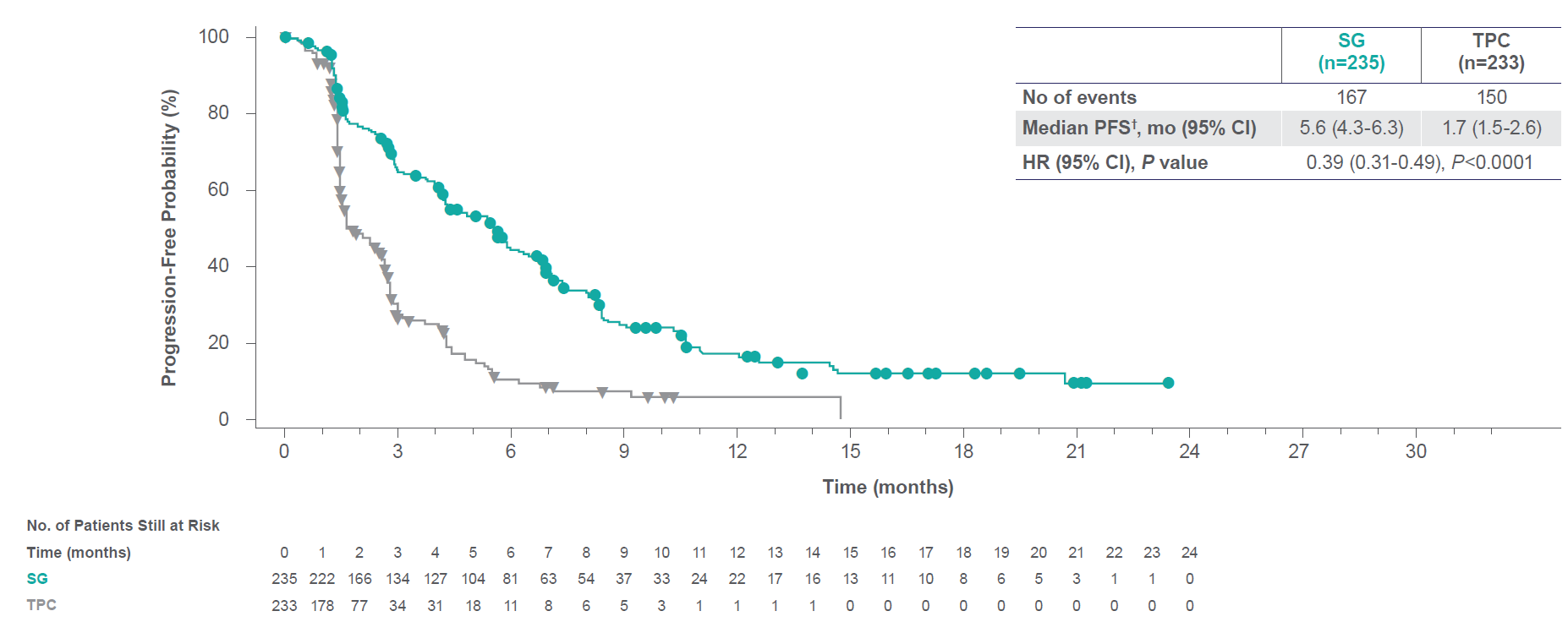 *PFS is defined as the time from the date of randomization to the date of the first radiological disease progression or death due to any cause, whichever comes first. †Median PFS is from Kaplan-Meier estimate. CI for median is computed using the Brookmeyer-Crowley method. Stratified log-rank test and stratified Cox regression adjusted for stratification factors: number of prior chemotherapies and region.
BMNeg, brain metastasis-negative; CI, confidence intervals; HR, hazard ratio; PFS, progression free survival; SG, sacituzumab govitecan; TPC, treatment of physician's choice.
1. Bardia A, et al. Presented at ASCO 2022 (abstract ID #1071). Sacituzumab govitecan (SG) versus treatment of physician’s choice (TPC) in patients (pts) with previously treated metastatic triple-negative breast cancer (mTNBC): Final results from the Phase 3 ASCENT study.
10
[Speaker Notes: MAIN MESSAGE: 
See slide. 

KEY POINT(S): 

REFERENCE:
Bardia A, et al. Presented at ASCO 2022 (abstract ID #1071). Sacituzumab govitecan (SG) versus treatment of physician’s choice (TPC) in patients (pts) with previously treated metastatic triple-negative breast cancer (mTNBC): Final results from the Phase 3 ASCENT study.

ABBREVIATIONS:]
Overall Survival* (BMNeg Population)
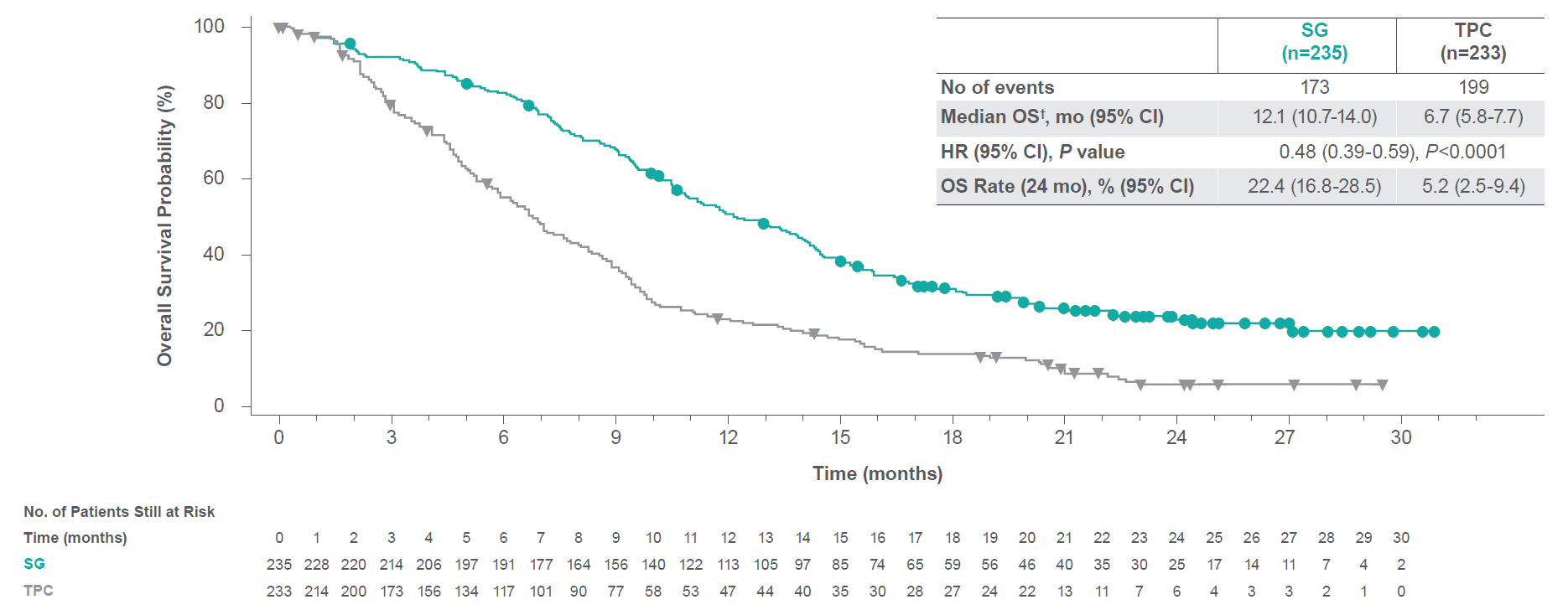 *OS is defined as the time from date of randomization to the date of death from any cause. Patients without documentation of death are censored on the date they were last known to be alive. †Median OS is from Kaplan-Meier estimate. CI for median was computed using the Brookmeyer-Crowley method. Stratified log-rank test and stratified Cox regression adjusted for stratification factors: number of prior chemotherapies and region.
BMNeg, brain metastasis-negative; CI, confidence intervals; HR, hazard ratio; OS, overall survival; SG, sacituzumab govitecan; TPC, treatment of physician's choice.
1. Bardia A, et al. Presented at ASCO 2022 (abstract ID #1071). Sacituzumab govitecan (SG) versus treatment of physician’s choice (TPC) in patients (pts) with previously treated metastatic triple-negative breast cancer (mTNBC): Final results from the Phase 3 ASCENT study.
11
[Speaker Notes: MAIN MESSAGE: 
See slide. 

KEY POINT(S): 

REFERENCE:
Bardia A, et al. Presented at ASCO 2022 (abstract ID #1071). Sacituzumab govitecan (SG) versus treatment of physician’s choice (TPC) in patients (pts) with previously treated metastatic triple-negative breast cancer (mTNBC): Final results from the Phase 3 ASCENT study.

ABBREVIATIONS:]
Response Rates* (BMNeg Population)
*Denominator for percentages is the number of patients in the Brain Metastasis Negative Population. †P-value is based on Cochran-Mantel-Haenszel test. ‡Objective Response is defined as the best confirmed overall response of either CR or PR. The best overall response is derived based on independent review assessed tumor response at each tumor assessment according to RECIST 1.1. Responses of CR and PR are confirmed no less than 4 weeks later. SD requires a minimum duration of 6 weeks to be classified as SD. §Clinical benefit rate (CBR) is defined as the percentage of patients with a confirmed best overall response of CR or PR, and SD with a duration of at least 6 months. ǁOnly patients achieving CR or PR are included in the analysis of DOR and TTR. Median DOR is from Kaplan-Meier estimate. CI for median is computed using the Brookmeyer-Crowley method.
BMNeg, brain metastasis-negative; CBR, clinical benefit rate; CI, confidence intervals; CR, complete response; DOR, duration of response; NE, not evaluable; ORR, objective response rate; PR, partial response; SG, sacituzumab govitecan; TPC, treatment of physician's choice; TTR, time to response. 
1. Bardia A, et al. Presented at ASCO 2022 (abstract ID #1071). Sacituzumab govitecan (SG) versus treatment of physician’s choice (TPC) in patients (pts) with previously treated metastatic triple-negative breast cancer (mTNBC): Final results from the Phase 3 ASCENT study.
12
[Speaker Notes: MAIN MESSAGE: 
See slide. 

KEY POINT(S): 

REFERENCE:
Bardia A, et al. Presented at ASCO 2022 (abstract ID #1071). Sacituzumab govitecan (SG) versus treatment of physician’s choice (TPC) in patients (pts) with previously treated metastatic triple-negative breast cancer (mTNBC): Final results from the Phase 3 ASCENT study.

ABBREVIATIONS:]
Efficacy (ITT Population)
The clinical benefit of SG over TPC observed in the ITT population was consistent with that of the BMNeg population: 
Median PFS of 4.8 vs 1.7 months (HR 0.41, P<0.0001) 
Median OS of 11.8 vs 6.9 months (HR 0.51, P<0.0001) 
OS rate at 24 months of 20.5% (95% CI, 15.4-26.1) vs 5.5% (95% CI, 2.8-9.4) 
Objective response rate of 31% vs 4%, P<0.0001
Clinical benefit rate of 40% vs 8%, P<0.0001 
Median duration of response of 6.3 (95% CI, 5.5-7.9) vs 3.6 months (95% CI, 2.8-NE)
BMNeg, brain metastasis-negative; CI, confidence intervals; HR, hazard ratio; ITT; intention to treat; NE, not evaluable; OS, overall survival; PFS, progression free survival; SG, sacituzumab govitecan; TPC, treatment of physician's choice
1. Bardia A, et al. Presented at ASCO 2022 (abstract ID #1071). Sacituzumab govitecan (SG) versus treatment of physician’s choice (TPC) in patients (pts) with previously treated metastatic triple-negative breast cancer (mTNBC): Final results from the Phase 3 ASCENT study.
13
[Speaker Notes: MAIN MESSAGE: 
Clinical outcomes in the ITT population from the final analysis are consistent with findings from the BMNeg population and the ITT population from primary analysis.  

KEY POINT(S): 

REFERENCE:
Bardia A, et al. Presented at ASCO 2022 (abstract ID #1071). Sacituzumab govitecan (SG) versus treatment of physician’s choice (TPC) in patients (pts) with previously treated metastatic triple-negative breast cancer (mTNBC): Final results from the Phase 3 ASCENT study.

ABBREVIATIONS:
BMNeg, brain metastasis-negative; ITT; intention to treat.]
Health-Related QoL Outcomes (Safety Population)
For the primary HRQoL domains, the SG arm showed clinically meaningful greater improvements than for the TPC arm
*Assessed in patients who received ≥1 dose of study drug. Scores range from 0 to 100 and are based on EORTC-QLQ-C30 questionnaire, Version 3.0. For Global health status and functional scales, a higher score signifies better quality of life. For Symptom scales, a lower score signifies better quality of life. †Change from baseline was calculated using a mixed model for repeated measures. 
HRQoL, health related quality of life; QoL, quality of life; SG, sacituzumab govitecan; TPC, treatment of physician's choice.
1. Bardia A, et al. Presented at ASCO 2022 (abstract ID #1071). Sacituzumab govitecan (SG) versus treatment of physician’s choice (TPC) in patients (pts) with previously treated metastatic triple-negative breast cancer (mTNBC): Final results from the Phase 3 ASCENT study.
14
[Speaker Notes: MAIN MESSAGE: 
In the final analysis SG showed more clinically meaningful improvements than did the TPC arm in scores for all five primary health-related QoL domains. These findings are consistent with findings from primary analysis.  

KEY POINT(S): 

BACKGROUND:
The minimal important difference for Global health status/QoL is -4.
The minimal important difference for physical functioning is -5.
The minimal important difference for role functioning is -6.
The minimal important difference for fatigue is +5.
The minimal important difference for pain is +6.

REFERENCE:
Bardia A, et al. Presented at ASCO 2022 (abstract ID #1071). Sacituzumab govitecan (SG) versus treatment of physician’s choice (TPC) in patients (pts) with previously treated metastatic triple-negative breast cancer (mTNBC): Final results from the Phase 3 ASCENT study.
Cocks K, et al. J Clin Oncol. 2011;29(1):89-96. Evidence-based guidelines for determination of sample size and interpretation of the European Organisation for the Research and Treatment of Cancer Quality of Life Questionnaire Core 30.

ABBREVIATIONS:
QoL, quality of life; SG, sacituzumab govitecan; TPC, treatment of physician's choice.]
TRAEs (All Grade, >20%; Grade 3/4, >5% of Patients)
*Treatment-emergent adverse event is defined as an adverse event with start date on or after the date of first dose of study treatment and up to 30 days after date of last dose of study treatment. AEs were classified according to the MedDRA systems of preferred terms (version 22.1). †Combined neuropenia and neutrophil count decreased. 
SG, sacituzumab govitecan; TPC, treatment of physician's choice; TRAE, treatment related adverse event.
1. Bardia A, et al. Presented at ASCO 2022 (abstract ID #1071). Sacituzumab govitecan (SG) versus treatment of physician’s choice (TPC) in patients (pts) with previously treated metastatic triple-negative breast cancer (mTNBC): Final results from the Phase 3 ASCENT study.
15
[Speaker Notes: MAIN MESSAGE: 
Safety data from the final analysis is consistent with findings from the primary analysis.  

KEY POINT(S): 

REFERENCE:
Bardia A, et al. Presented at ASCO 2022 (abstract ID #1071). Sacituzumab govitecan (SG) versus treatment of physician’s choice (TPC) in patients (pts) with previously treated metastatic triple-negative breast cancer (mTNBC): Final results from the Phase 3 ASCENT study.

ABBREVIATIONS:]
Safety
No grade ≥3 neuropathy and 1 case of grade ≥3 interstitial lung disease (ILD) were reported with SG; no grade ≥3 neuropathy or ILD were reported with TPC
No patient experienced a treatment-related death with SG; 1 treatment-related death occurred with TPC due to neutropenic sepsis
Treatment discontinuations due to AEs were ≤3% in both arms
Median treatment duration for each treatment arm was:
SG: 4.4 months (range, 0.03-29.57)
TPC: eribulin, 1.6 months (range, 0.03-15.34); capecitabine, 1.2 months (range, 0.33-10.58); gemcitabine, 1.4 months (range,  0.23-8.08); vinorelbine, 1.0 month (range, 0.03-11.53)
AE, adverse event; SG, sacituzumab govitecan; TPC, treatment of physician's choice.
1. Bardia A, et al. Presented at ASCO 2022 (abstract ID #1071). Sacituzumab govitecan (SG) versus treatment of physician’s choice (TPC) in patients (pts) with previously treated metastatic triple-negative breast cancer (mTNBC): Final results from the Phase 3 ASCENT study.
16
[Speaker Notes: MAIN MESSAGE: 
See slide. 

KEY POINT(S): 

REFERENCE:
Bardia A, et al. Presented at ASCO 2022 (abstract ID #1071). Sacituzumab govitecan (SG) versus treatment of physician’s choice (TPC) in patients (pts) with previously treated metastatic triple-negative breast cancer (mTNBC): Final results from the Phase 3 ASCENT study.

ABBREVIATIONS:]
Conclusions
This follow up analysis from the final database lock (February 25, 2021) continues to show benefit of SG over single-agent chemotherapy in PFS and OS outcomes, consistent with the primary analysis
SG was well tolerated, with a manageable safety profile, low treatment discontinuations due to AEs (≤3%) and no treatment-related deaths, consistent with the primary analysis
SG showed more clinically meaningful and statistically significant improvements than did the TPC arm in scores for all five primary health-related QoL domains, consistent with previous reports
These findings reinforce SG as an effective treatment option in patients with mTNBC in the 2L or greater setting
AE, adverse event; mTNBC, metastatic triple negative breast cancer; OS, overall survival; PFS, progression free survival; QoL, quality of life; SG, sacituzumab govitecan; TPC, treatment of physician's choice; 2L, second line.
1. Bardia A, et al. Presented at ASCO 2022 (abstract ID #1071). Sacituzumab govitecan (SG) versus treatment of physician’s choice (TPC) in patients (pts) with previously treated metastatic triple-negative breast cancer (mTNBC): Final results from the Phase 3 ASCENT study.
17
[Speaker Notes: MAIN MESSAGE: 
Results from the final analysis confirm the survival benefit, improved quality of life and safety profile seen in the primary analysis of the ASCENT trial. 

KEY POINT(S): 

REFERENCE:
Bardia A, et al. Presented at ASCO 2022 (abstract ID #1071). Sacituzumab govitecan (SG) versus treatment of physician’s choice (TPC) in patients (pts) with previously treated metastatic triple-negative breast cancer (mTNBC): Final results from the Phase 3 ASCENT study.

ABBREVIATIONS:]